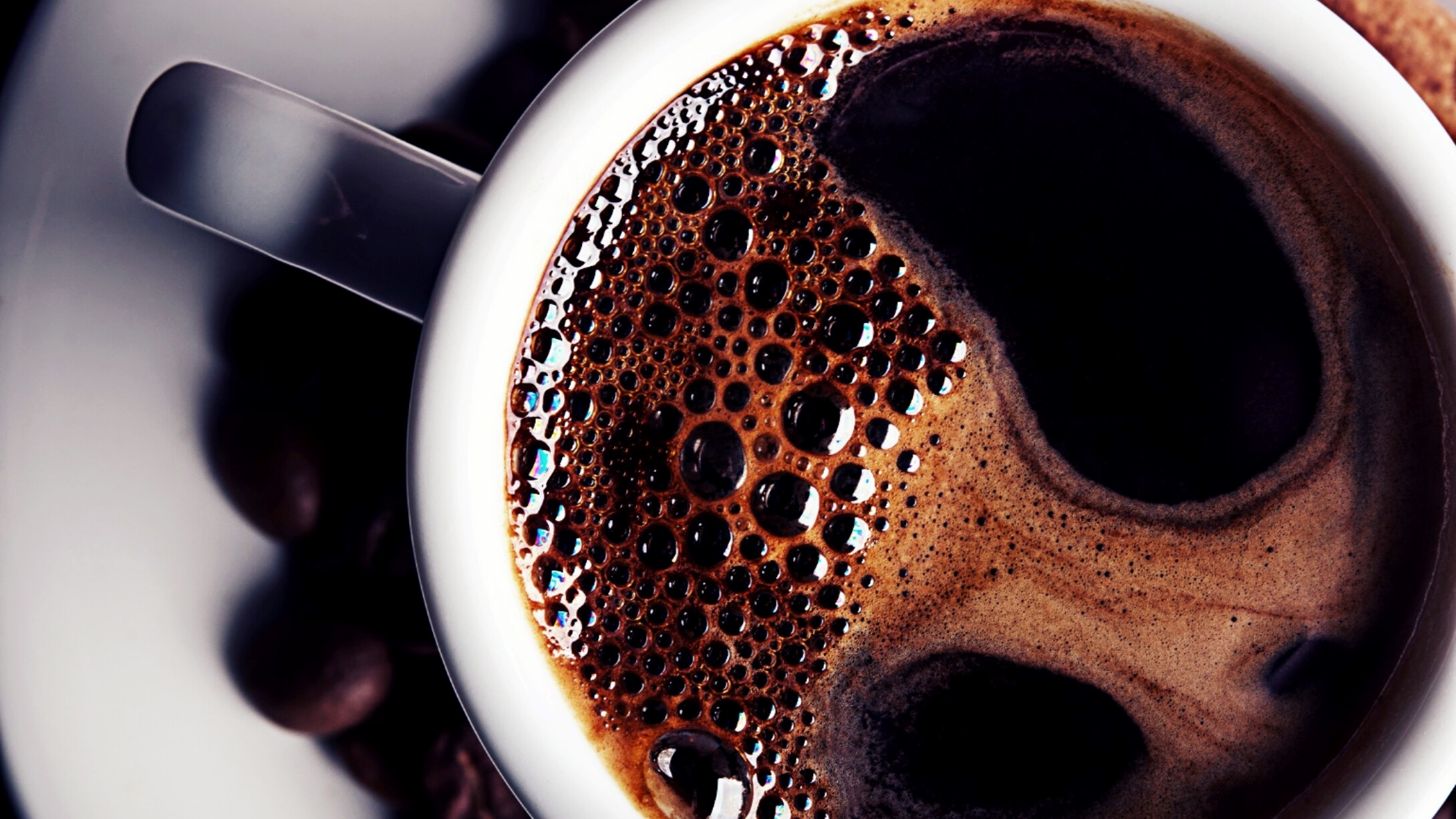 Things you must know!
CA Pritam Mahure and Associates
Wo closure ke pehle yeh sab samjhna jaruri hai kya !!!
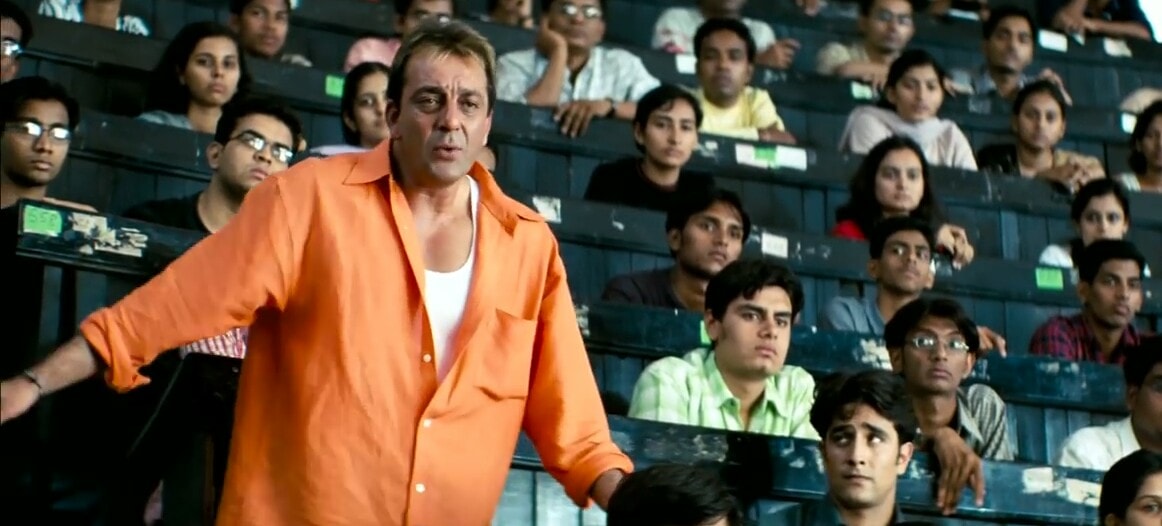 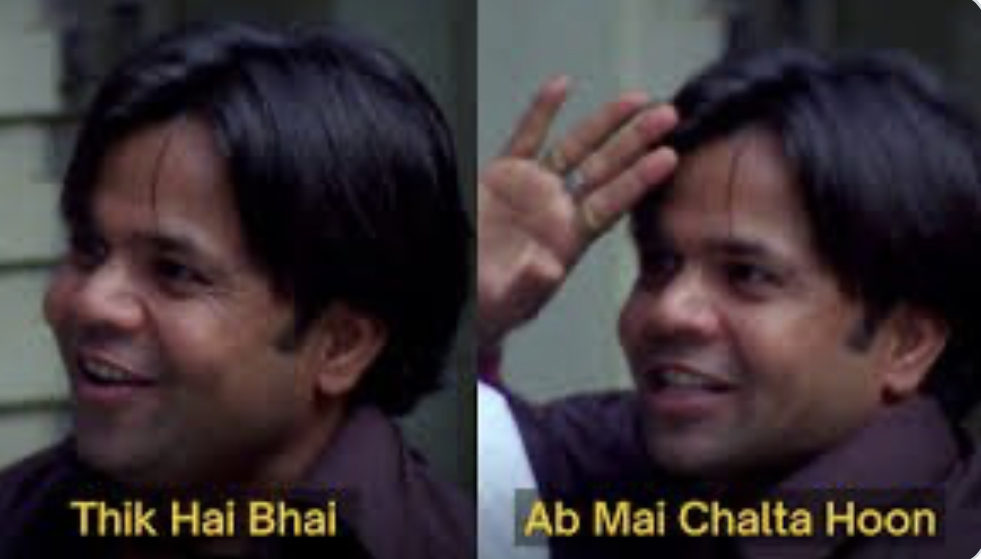 Where was I?
[Speaker Notes: Secret – Everyone of us – Every moment of our life
Its not a bug – It’s a feature]
What is interesting?
[Speaker Notes: Secret – Everyone of us – Every moment of our life
Its not a bug – It’s a feature]
What to do in GST?
So much!
What’s there to learn in GST?
So much!

Reader, Writer and Speaker!
New bees?
Just 6.5 years!

Advantage to younger ones!
Point of No ‘Return’!
AI
But its boring!
Everything is!
How’s a day looks like?
Queries to Raids
Wish to start a business?
Can GST help?

Seat at a high table
Can tax professional command respect
Legend Nani Palkhivala 
Arun Jaitley ji
Harish Salve ji
Arvind Datar ji
Kapil Sibbal ji
Specialist or General!
Generalise
Audit?
Past or Future
Adversity is ‘the’ biggest opportunity!
Marks idhar hai!
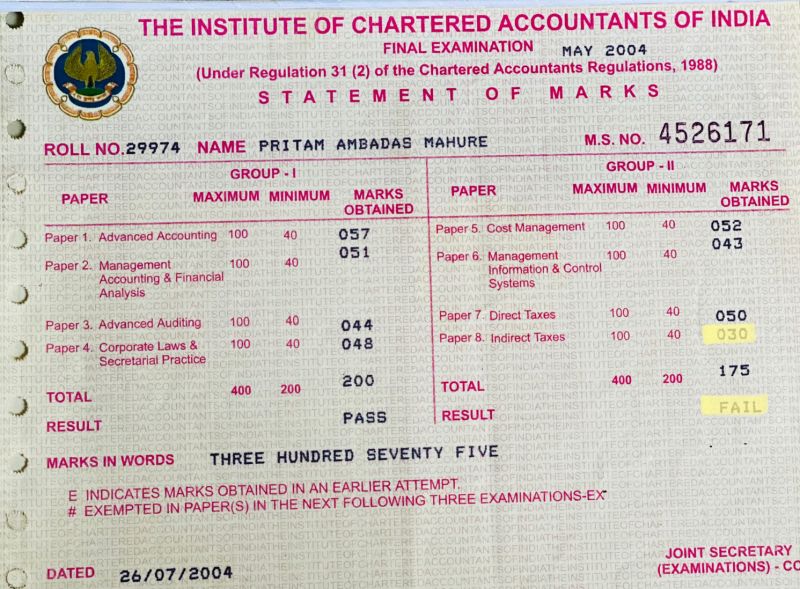 Failure is an opportunity to be better next time!
One speech to 100s!
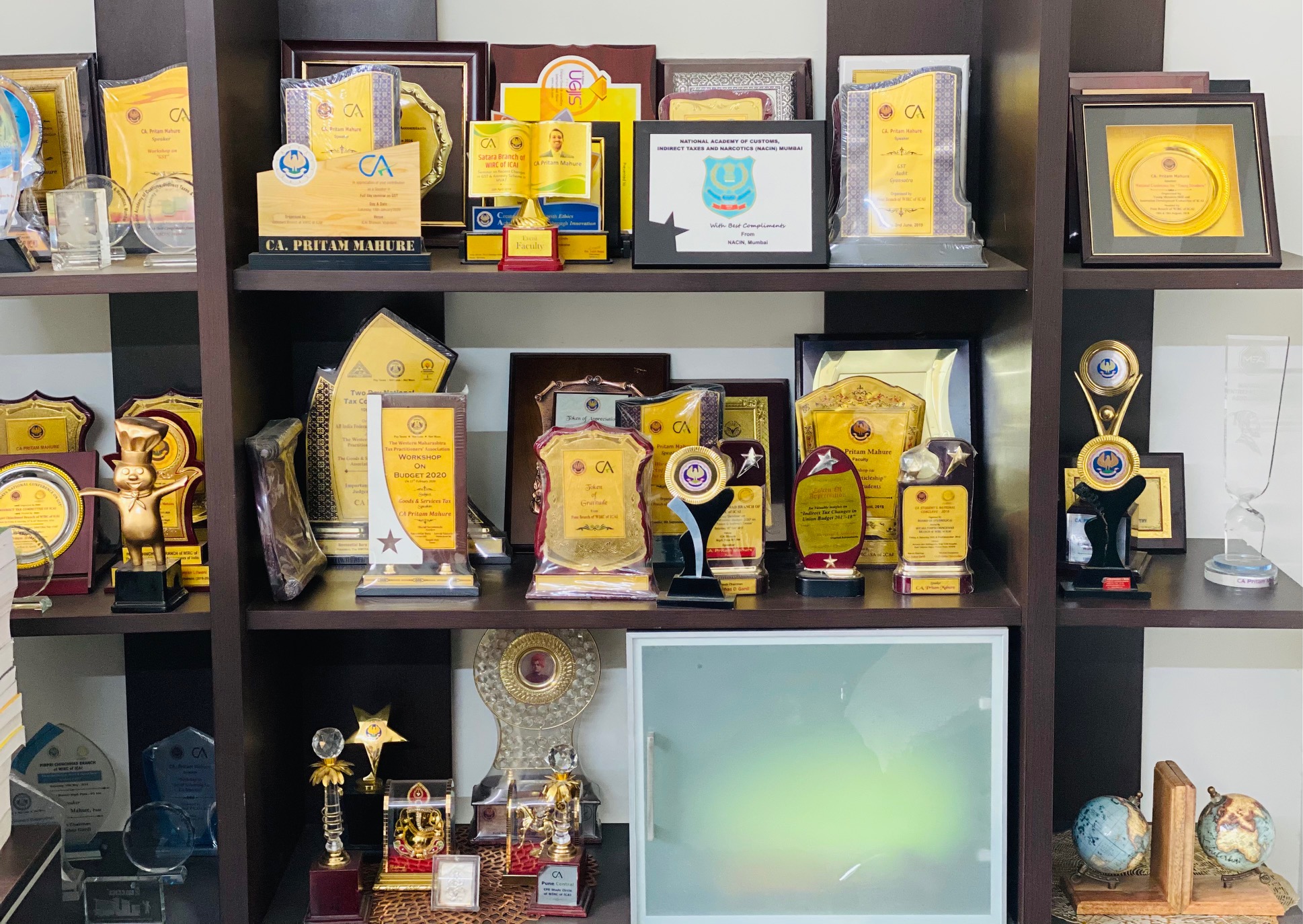 From Bread seller to Breadwinner!
Advice comes in statement not in books!
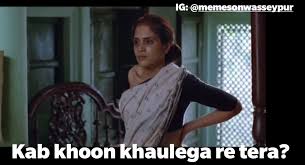 Life is not a 100 meter race but a 100 year marathon! 

So, be patient with results and impatient with efforts!
#Failure!
God sent you #failure to make you #stronger!

Don’t waste the “God sent” opportunity!

Come back stronger and remain so for life!
Where are you investing time!
STD / PCO
No reimbursements!
Stock!
Demat!
Capital?
Must?
Is there a scope for improvement!
Whats your potential!

Whose problem is it?
What’s holding you down?
Who is standing in between?
[Speaker Notes: CRO – 
Success - If you want to Claim then don’t clam – Step aside]
What is it?
[Speaker Notes: CRO – 
Success - If you want to Claim then don’t clame]
Which ‘Likes’ are important
[Speaker Notes: Secret – Everyone of us – Every moment of our life
Its not a bug – It’s a feature]
Worst brings best in you!
[Speaker Notes: Eg – There is cockroach – There is mouse – there is snake – There is tiger
Pressure makes a diamond]
What if!
[Speaker Notes: RAGA]
Choice is your!
[Speaker Notes: CRO – 
Success - If you want to Claim then don’t clame]
Time!
Is Abhimanyu relevant today?
[Speaker Notes: Magnet]
What you wish for?
Comfort?

Challenging environment?
Rome was not built in a day!
And no one became a professional overnight!
Do small things, consistently (like being punctual, delivering as committed etc)
What if!
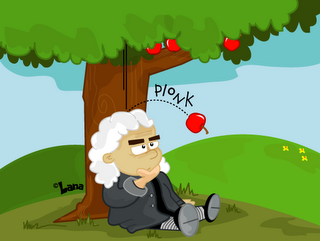 Busy!
Drinks!
ALHC
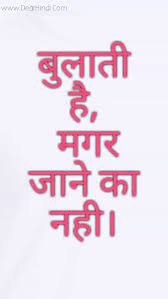 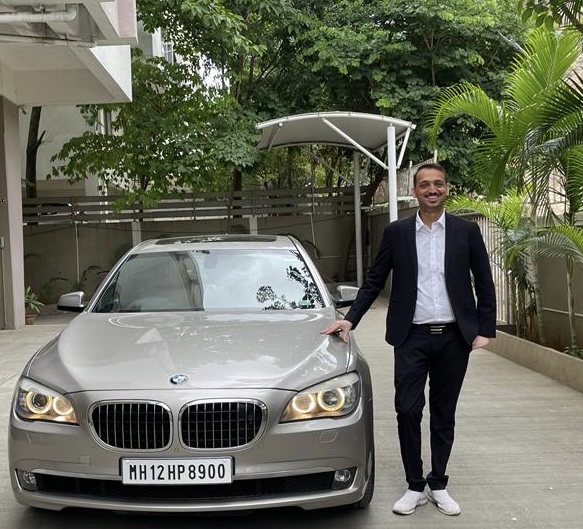 Thank You!
Thank You!

Pritam Mahure and Associates!